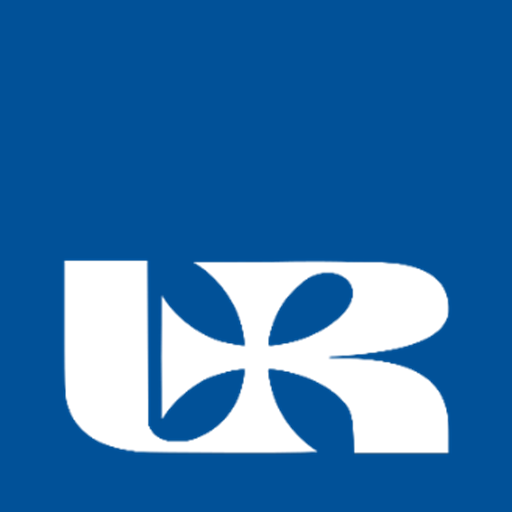 Steuersystem in der Schweiz
Berbeitet von Barbara Przystaś 
Studentin des 2. Studienjahres  
Universität Rzeszów 
An der Fakultät für Wirtschaftswissenschaften
Institut für Wirtschaftswissenschaften und Finanzwesen
Agenda
Wer erhebt und legt die Steuersätze in der Schweiz fest? 
die Einkommensteuer 
die Vermögenssteuer 
die Mehrwertsteuer 
die Pauschalbesteuerung
Wer erhebt und legt die Steuersätze in der Schweiz fest?
In der Schweiz ist das Steuersystem in drei Ebenen unterteilt: Bund, Kantone und Gemeinden. Jede dieser Ebenen hat ihre eigene Befugnis, Steuern zu erheben und Steuersätze festzulegen.
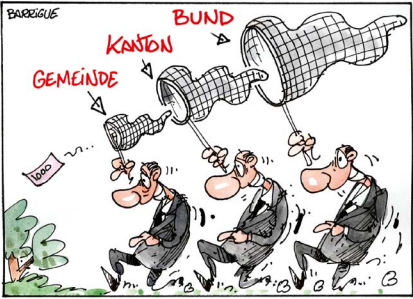 Einkommensteuer
Die Einkommensteuer ist ein zentraler Bestandteil der Schweizer Steuern. Sie ist progressiv gestaltet, was bedeutet, dass die Steuerlast mit steigendem Einkommen zunimmt.
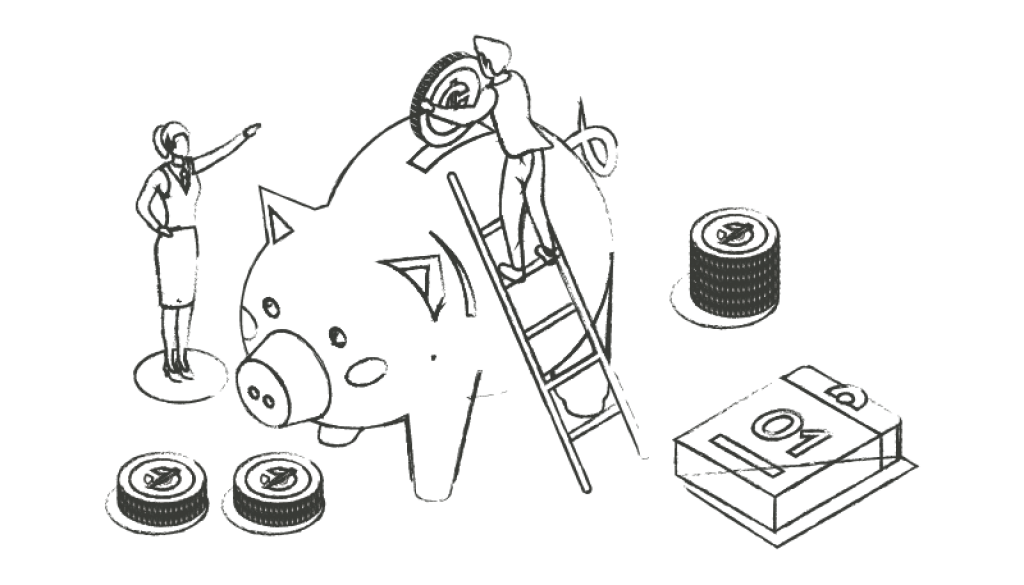 Vermögenssteuer
Die Vermögenssteuer in der Schweiz ist eine zusätzliche Belastung für ansässige Personen, die auf ihr weltweites Vermögen erhoben wird.
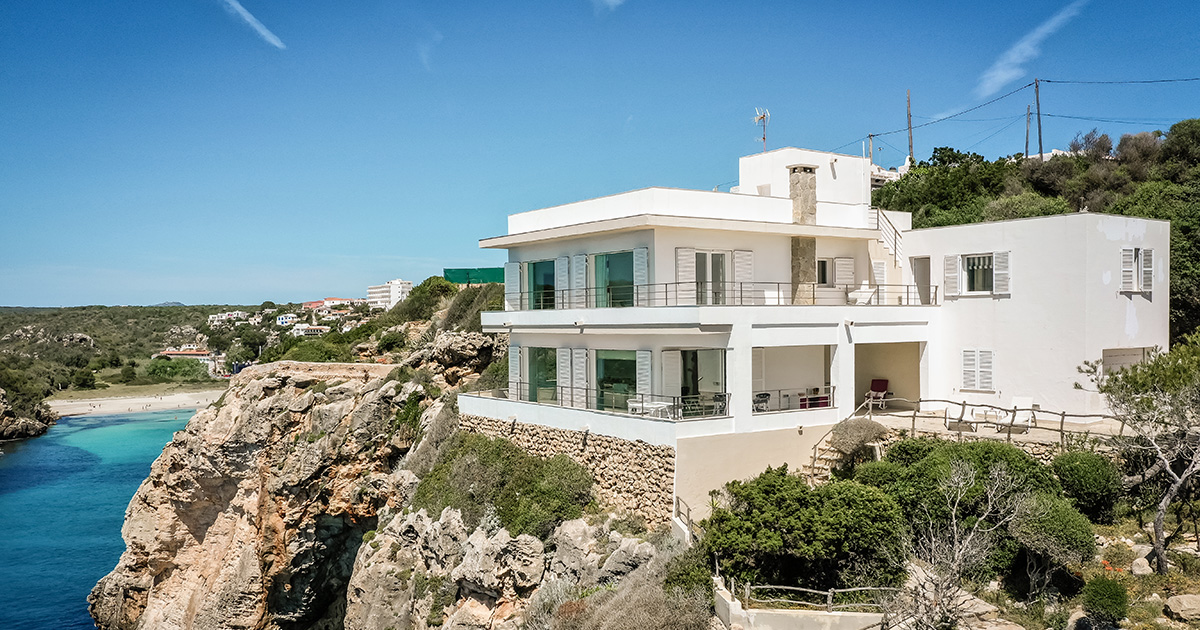 Mehrwertsteuer
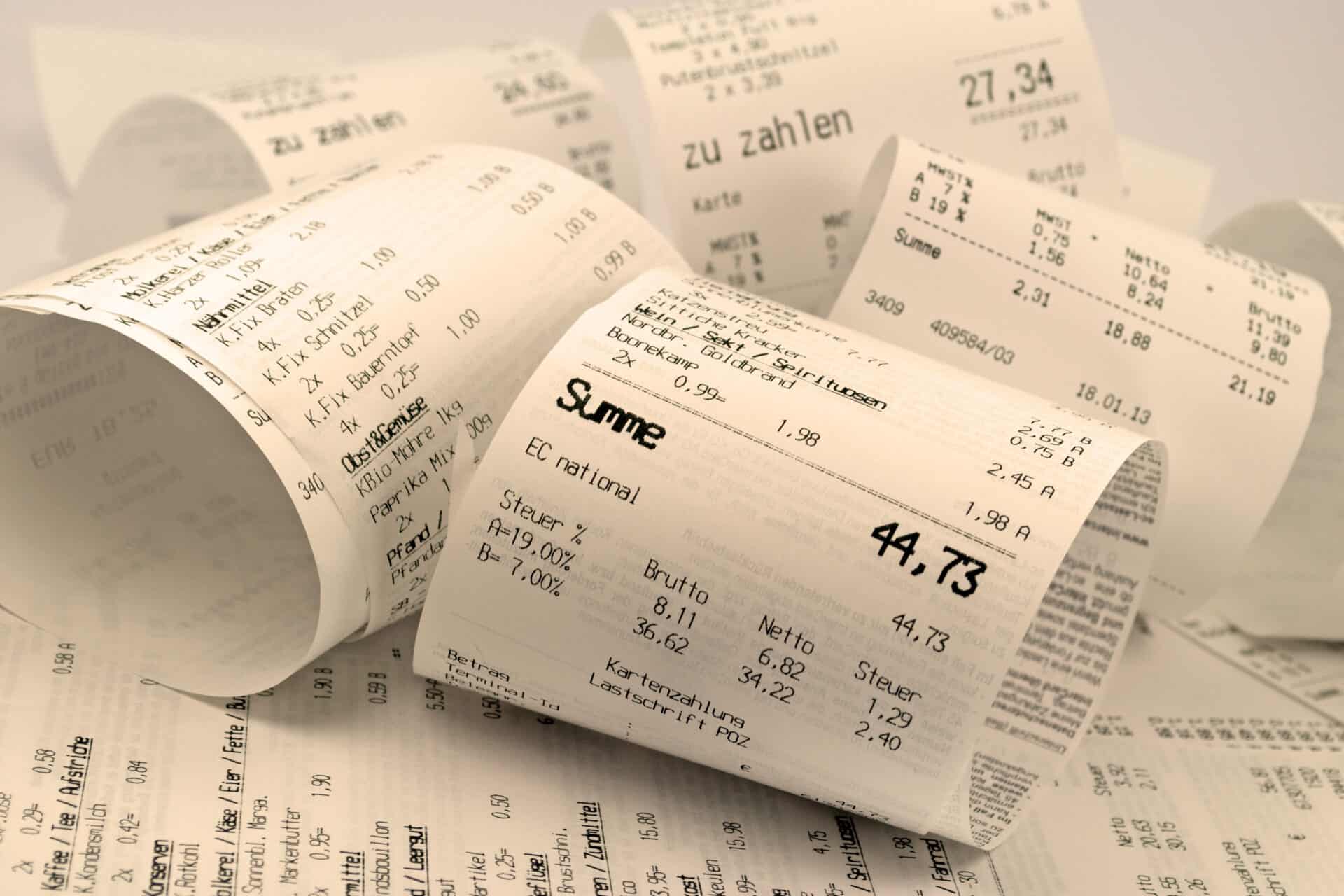 Die Mehrwertsteuer (MwSt.), in der Schweiz oft als “Value Added Tax” (VAT) bezeichnet, ist eine der wichtigsten Steuerarten, die auf die meisten Waren und Dienstleistungen im Land erhoben wird.
Pauschalbesteuerung
Die Pauschalbesteuerung (auch Besteuerung „nach dem Aufwand“ genannt) 
ist 
eine vereinfachte Besteuerung,
 die es ermöglicht, dass Personen mit angemessenen ausländischen Vermögen und Einkommen, die die Schweiz als ihren Wohnsitz auswählen, nach dem Lebenshaltungsaufwand besteuert werden.
Quiz
Was sind die drei Stufen des Steuersystems in der Schweiz?

Bund, Kantone, Gemeinden
Bundesweit, Bezirk, Ländlich
Allgemein, Staatlich, Regional
Quiz
Wie wird die Einkommensteuer gezahlt?
von Ihrem Gehalt abgezogen
Der Bürger erhält eine Rechnung und zahlt selbst
zahlt keine Steuern, aber alle öffentlichen Dienstleistungen werden bezahlt
Quiz
Basierend auf dem Vermögen aus welchen Regionen der Welt wird die Vermögenssteuer berechnet?
aus der Schweiz
aus aller Welt
aus Europa
Wörterbuch
die Einkommensteuer – podatek dochodowy 
die Vermögenssteuer – podatek majątkowy 
die Mehrwertsteuer – podatek od towarów i usług, VAT 
die Pauschalbesteuerung – podatek ryczałtowy 
die Bundesverwaltung – adminictracja federalna 
festlegen – ustalać 
die Einführung – wprowadzenie 
die Volksabstimmung – referendum 
die Verwaltung – administracja 
die Legislative – władza ustawodawcza 
die Landsgemeinde - zgromadzenie ludowe (forma demokracji bezpośredniej w Szwajcarii)
Wörterbuch
die Freiheit – swoboda 
der Unterschied – różnica 
das Erwerbseinkommen – dochód uzyskany 
das Ertragseinkommen – dochód z przychodów 
das Ersatzeinkommen – dochód zastępczy 
der Vergleich – porównanie 
die Kaufkraft – siła nabywcza 
die Ausnahme – wyjątek 
angemessen - odpowiedni 
das Vermögen – majątek 
der Aufwand – wydatek, koszta 
die Erwerbstätigkeit – działalność zarobkowa
Quellen
https://www.efd.admin.ch/efd/de/home/steuern/steuern-national/das-schweizer-steuersystem.html 
https://rptreuhand.ch/einkommensteuer-schweiz/ 
https://www.grenzgaengerdienst.de/schweiz-steuern 
https://www.estv.admin.ch/estv/de/home/mehrwertsteuer/mwst-steuersaetze.html 
https://www.steuern-easy.ch/de/wissen/steuersystem
Vielen Dank für Ihre Aufmerksamkeit